Устный счет
Устный счет
8 + 27 = 35
Устный счет
8 + 27 = 35
Устный счет
8 ∙ 10 = 80
Устный счет
8 ∙ 10 = 80
Устный счет
72 : 3 = 13
Устный счет
72 : 3 = 13
Устный счет
72 : 3 = 14
Устный счет
100 – 17 = 83
Устный счет
100 – 17 = 83
Устный счет
66 ∙ 5 = 330
Устный счет
66 ∙ 5 = 330
Устный счет
25 ∙ 3 = 85
Устный счет
25 ∙ 3 = 85
Устный счет
25 ∙ 3 = 75
Устный счет
52 : 4 = 13
Устный счет
52 : 4 = 13
Устный счет
46 + 6 = 54
Устный счет
46 + 6 = 54
Устный счет
46 + 6 = 52
Устный счет
53 – 9 = 45
Устный счет
53 – 9 = 45
Устный счет
53 – 9 = 44
Устный счет
13 ∙ 20 = 260
Устный счет
13 ∙ 20 = 260
Молодцы!
Умножение и деление натуральных чисел
Решите уравнения
Вариант 1
(х – 12) ∙ 8 = 56
Вариант 2
38∙х + 15 = 91
Кроссворд
По горизонтали:
а) Ученик прочел 81 страницу, ему осталось прочесть в 3 раза меньше, чем он уже прочел. Сколько всего страниц должен прочесть ученик?
Кроссворд
1
0
8
По горизонтали:
а) Ученик прочел 81 страницу, ему осталось прочесть в 3 раза меньше, чем он уже прочел. Сколько всего страниц должен прочесть ученик?
Кроссворд
По вертикали:
а) Мотоциклист от пункта A  до пункта B  проехал 148 км. Для того чтобы добраться из пункта B  в пункт C  он должен преодолеть расстояние, которое в 4 раза меньше, чем он уже проехал. Сколько всего должен проехать мотоциклист?
1
0
8
Кроссворд
По вертикали:
а) Мотоциклист от пункта A  до пункта B  проехал 148 км. Для того чтобы добраться из пункта B  в пункт C  он должен преодолеть расстояние, которое в 4 раза меньше, чем он уже проехал. Сколько всего должен проехать мотоциклист?
1
0
8
8
5
Кроссворд
По горизонтали:
б) В одном доме 150 квартир, в другом в 2 раза больше, а в третьем – 102 квартиры. Сколько квартир в трех домах?
1
0
8
8
5
Кроссворд
По горизонтали:
б) В одном доме 150 квартир, в другом в 2 раза больше, а в третьем – 102 квартиры. Сколько квартир в трех домах?
1
0
8
8
5
5
2
Кроссворд
По вертикали:
в) В 14 ящиках 168 кг яблок. Сколько килограммов яблок в 18 таких ящиках?
1
0
8
8
5
5
2
Кроссворд
По вертикали:
в) В 14 ящиках 168 кг яблок. Сколько килограммов яблок в 18 таких ящиках?
1
0
8
8
5
5
2
1
6
Кроссворд
По горизонтали:
г) В одном пакете новогоднего подарка 34 конфеты,  в другом в 2 раза больше, а в третьем на 10 конфет больше, чем в первом. Сколько всего конфет?
1
0
8
8
5
5
2
1
6
Кроссворд
По горизонтали:
г) В одном пакете новогоднего подарка 34 конфеты,  в другом в 2 раза больше, а в третьем на 10 конфет больше, чем в первом. Сколько всего конфет?
1
0
8
8
5
5
2
1
1
4
6
Физкультминутка
Встали прямо, ноги вместе,
Поворот кругом, на месте.
Хлопнем пару раз в ладошки.
И потопаем немножко.
А теперь представим, детки,
Будто руки наши – ветки.
Покачаем ими дружно,
Словно ветер дует южный.
Ветер стих. Вздохнули дружно
Нам урок продолжить нужно.
Решение задач
Одна группа школьников отправилась на экскурсию в город Чебоксары, другая группа – в Казань. Автобус преодолевает расстояние между городом Йошкар-Ола и Чебоксары за 2 часа, а между Йошкар-Олой и Казанью за 3 часа. Найдите и сравните средние скорости автобусов на этих направлениях, если расстояние Йошкар-Ола – Чебоксары – 92 км; расстояние Йошкар-Ола – Казань – 150 км.
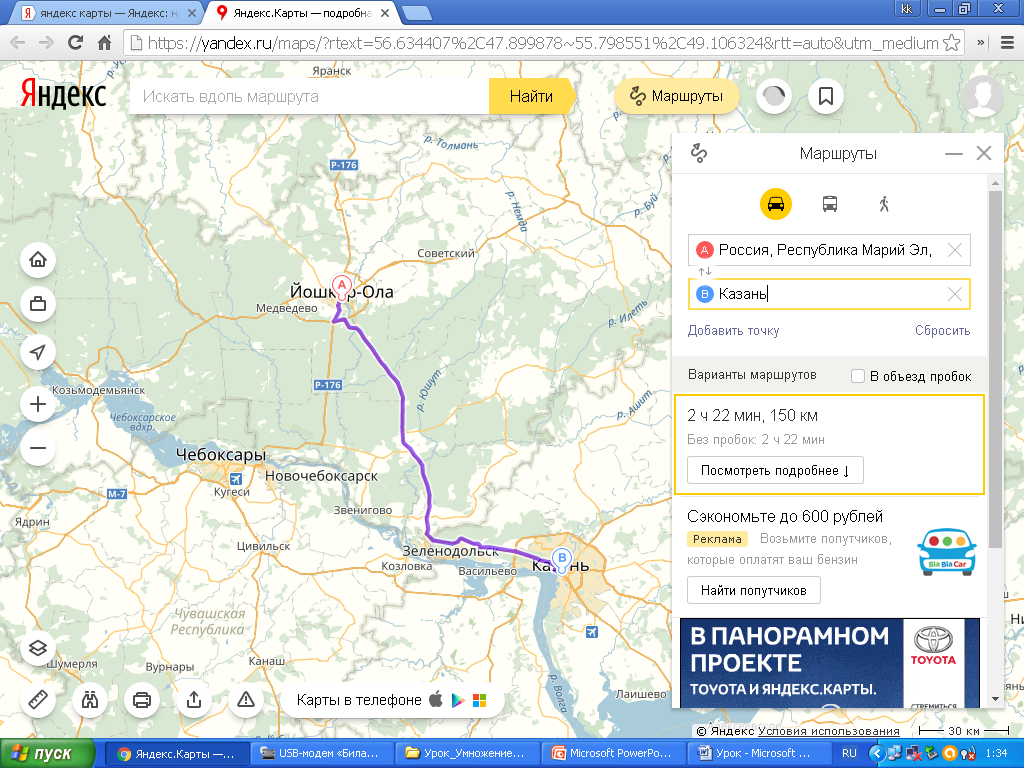 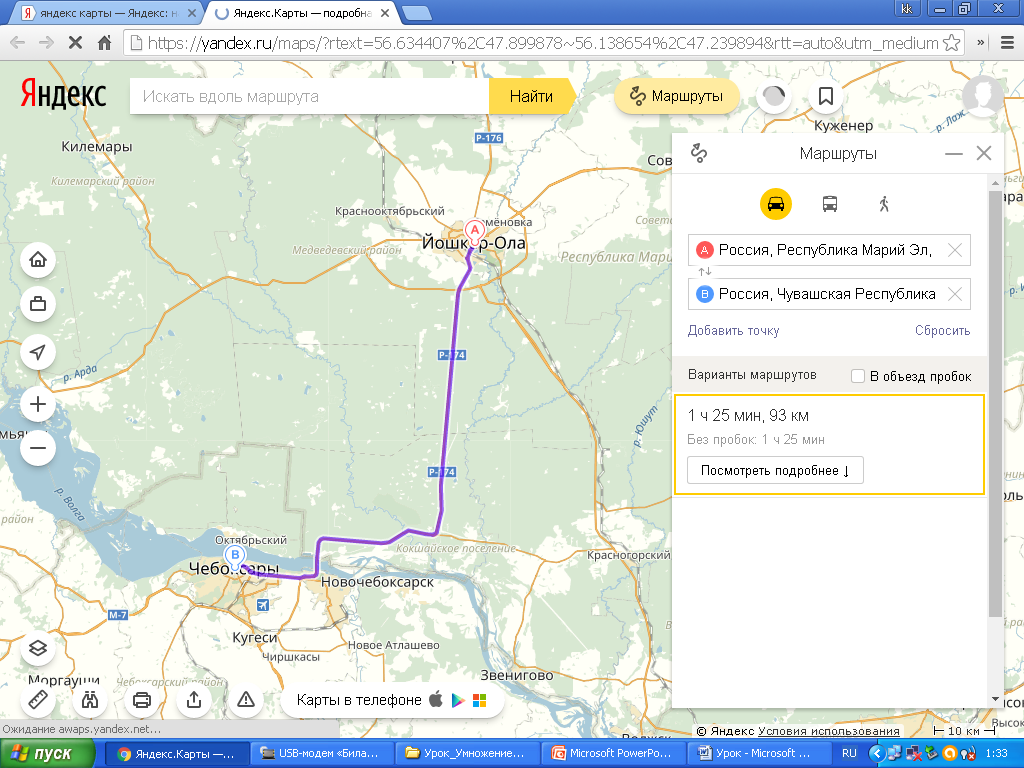 Решение задач
Урожайность зерновых в республике Марий Эл в 2016 году составила 18 центнеров с гектара. Определите, сколько центнеров зерновых было собрано с поля площадью 420 гектаров.
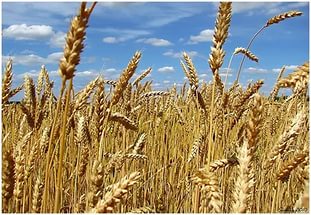 Самостоятельная работа
1. Решите уравнения:
(38 + в) ∙ 12 = 840
(у + 25) : 8 = 16
2. Выполните вычисление:
203 ∙ 26 – (3292 + 2579) : 57
Проверка
(38 + в) ∙ 12 = 840
Ответ: в = 32

(у + 25) : 8 = 16
Ответ: у = 103
Проверка
203 ∙ 26 – (3292 + 2579) : 57 = 5 175 

203 ∙ 26 = 5 278
3292 + 2579 = 5 871
5 871 : 57 = 103
5 278 – 103 = 5 175
Домашнее задание
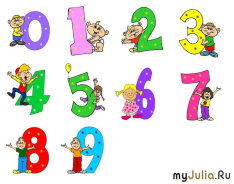 Повторить правило умножения и деления столбиком
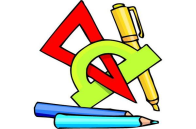 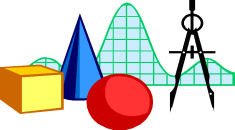 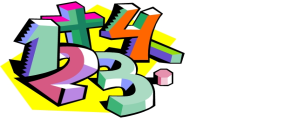 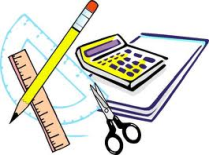 Спасибо 
за урок!
Выполните действия:
Выполните действия:
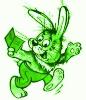 Заполните таблицу:
?
?
?
?
?
Закрыть